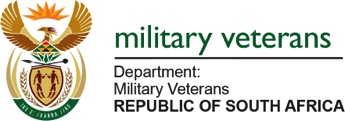 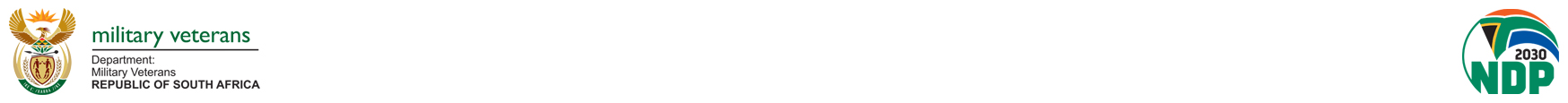 PRESENTATION TO PCD&MV DEPARTMENT OF MILITARY VETERANS ANNUAL REPORT FOR 2016/17fy
Presenter: Acting Director General: Mr. Max Ozinsky
Date: 10 October 2017
1
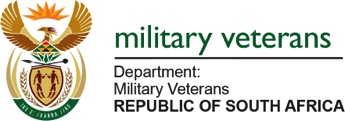 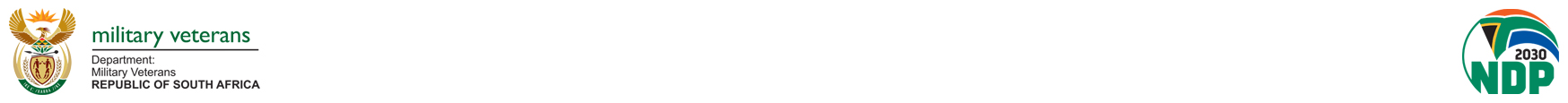 PRESENTATION OUTLINE
Aim of the presentation
General Information
Appropriation Statement 
Explanation of Material Variances
AGSA Audit Findings 
Contribution to Executive Authority Priorities
Performance Information
Human Resource Management
2
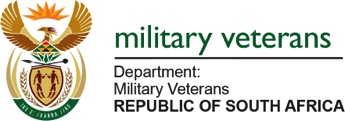 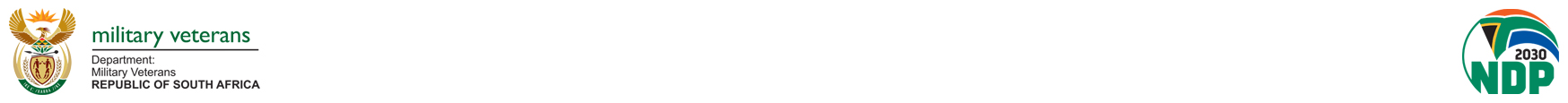 AIM OF THE PRESENTATION
To  provide an overview on the performance of Department of Military Veterans for the period ending 31 March 2017.
3
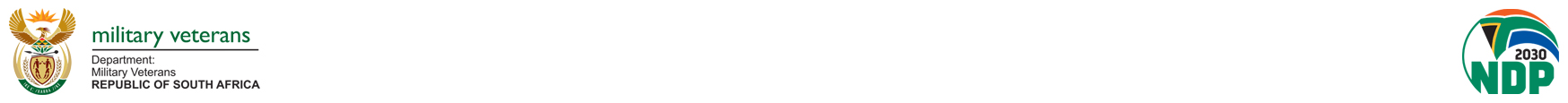 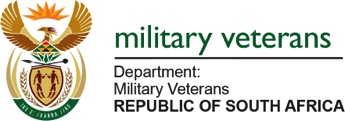 GENERAL INFORMATION
Vision
"A dignified, unified, empowered and self-sufficient military veterans’ community”

Mission
“To facilitate delivery and co-ordinate all activities that recognize and entrench the restoration of dignity and appreciation of the contribution of Military Veterans to our freedom and Nation Building”.

Values
Service Charter that Underpins the Delivery of Services to Military Veterans 
We, as Department, pledge to: 
Manage and administer the affairs of Military Veterans with dignity and compassion and to ensure that the unique needs of all Military Veterans are provided for. 
This will be achieved through overall coordination and facilitation of the activities of Government and that of the private sector to ensure the provision of coherent assistance to all Military Veterans.
4
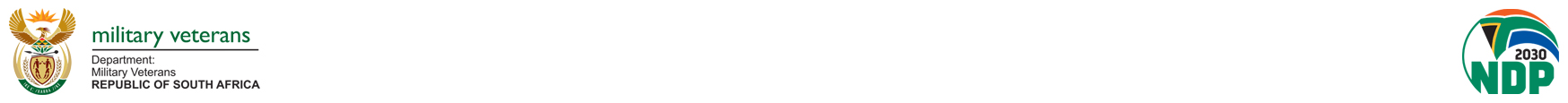 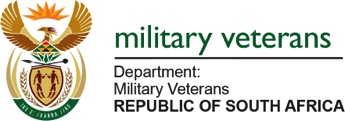 APPROPRIATION STATEMENT…2
5
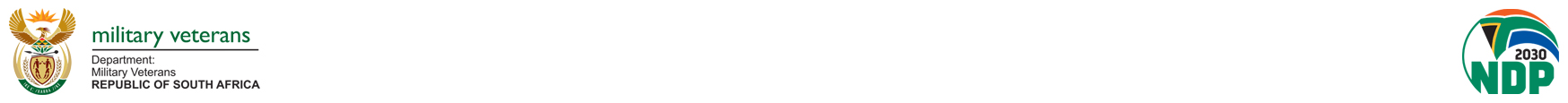 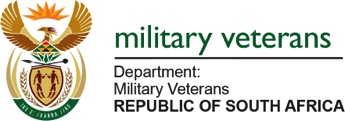 APPROPRIATION STATEMENT
6
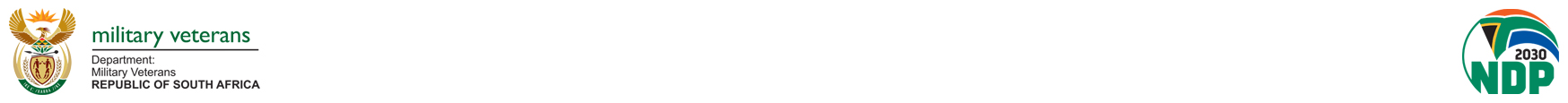 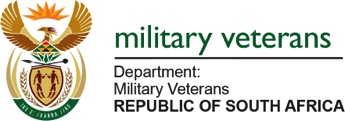 EXPLANATION OF MATERIAL VARIANCES
7
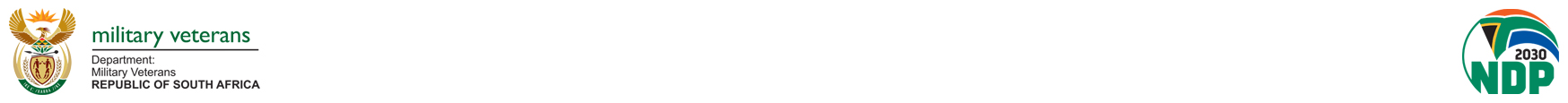 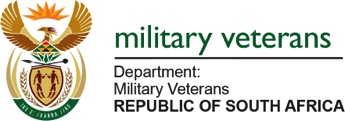 AGSA AUDIT FINDINGS
During the 2016/17FY the department received an unqualified audit opinion as expressed by the AGSA
This is clearly an improvement from the number of qualifying items from 2014/15FY of two (2) items to one (1) item in 2015/16FY.
8
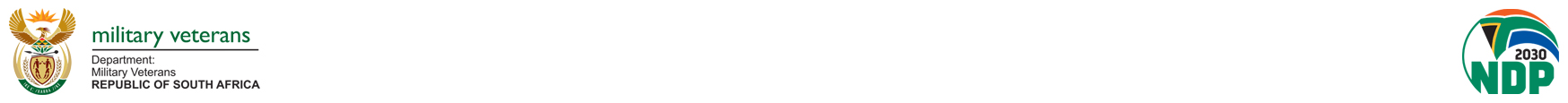 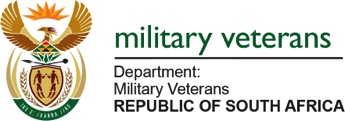 AUDIT FINDINGS ANALYSIS
Overall performance of the Department as compared to the previous financial years:
9
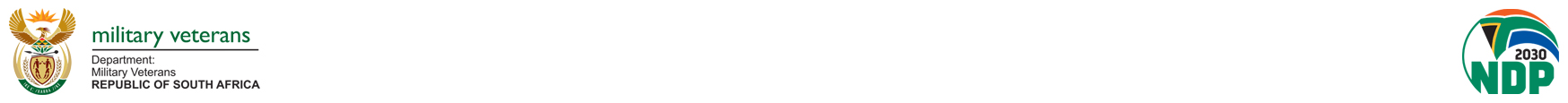 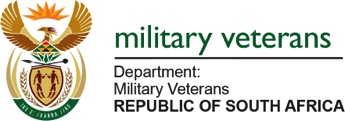 AUDIT FINDINGS ANALYSIS…2
ANALYSU 
AGSA highlighted the following key aspects for considerations:
Emphasis of matter
        Significant uncertainty relating to the future outcome of exceptional litigation
Predetermined objectives
Both branches (SES & ESM) received qualified opinion because of the accuracy and reliability of information 
Non-compliance
AFS – not prepared in accordance with the prescribed financial reporting framework (Modified Cash Standard)  
Expenditure Management - Effective internal controls not in place for approval and processing of payments
Strategic planning and performance management - Effective, efficient and transparent systems of risk management and internal control with respect to performance information and management not maintained 
Procurement and contract management - Sufficient appropriate audit evidence could not be obtained and Goods and services  were procured without inviting competitive bids 
Leadership - AO did not exercise oversight responsibility regarding the review of financial and performance reporting, compliance and related internal controls
Financial and performance management - Management did not implement effective controls to ensure that information contained in the financial statements and performance report were reliable before submission for audit.
10
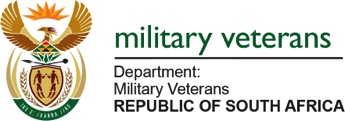 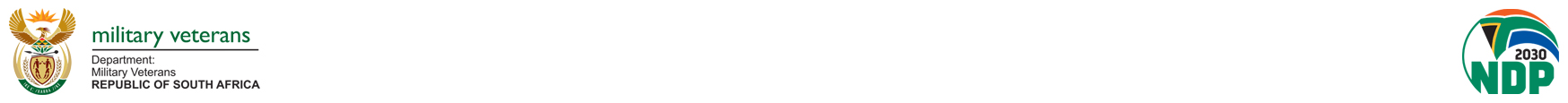 CONTRIBUTION TO THE EXECUTIVE AUTHORITY’S PRIORITIES (1)
11
DMV CONTRIBUTION TO EXECUTIVE AUTHORITY’S PRIORITIES (2)
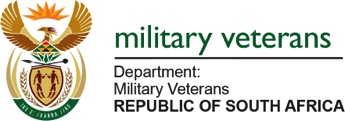 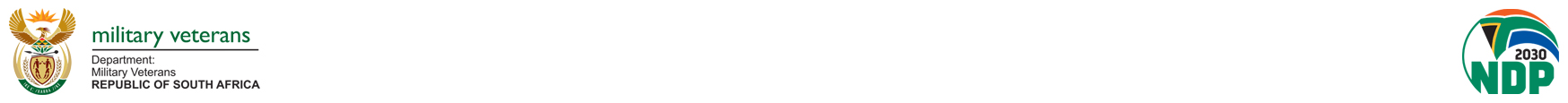 12
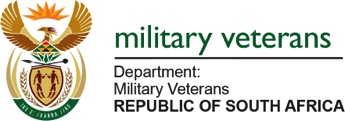 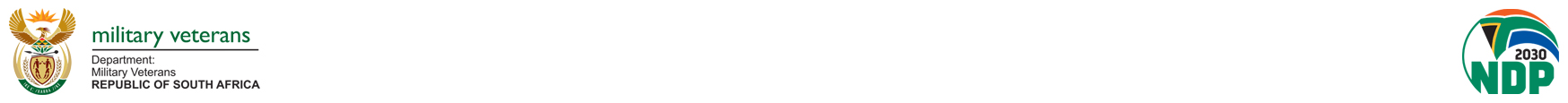 PERFORMANCE AGAINST SET TARGETS AS PER THE ANNUAL PERFORMANCE PLAN (APP) 2016/17FY
13
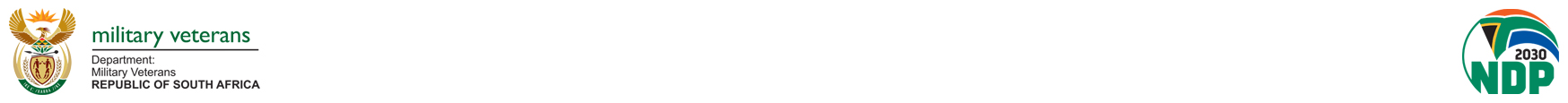 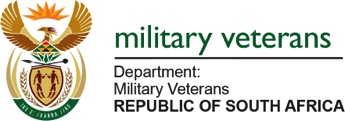 DMV`S OVERALL PERFORMANCE OVERVIEW
The Department committed itself to achieve 23 targeted performance indicators during the 2016/17FY. 
Of the 23 targeted performance indicators, 15 targets were achieved which constituted to 65% of the overall achievement for the 2016/17FY. 




  
 Departmental Performance = No. of  targets achieved  x 100       
			      Total no of targets set
                                                      = 15 x 100 
			        23
                                                      = 65%
The department achieved 65% on the overall performance for the 2016/17FY.
14
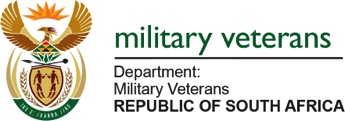 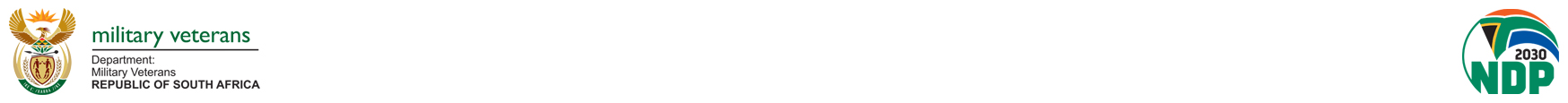 ADMINISTRATION: PERFORMANCE OVERVIEW
The Department committed itself to achieve 12 targeted performance indicators during the 2016/17FY. 
Of the 12 targeted performance indicators, 8 targets were achieved which constituted to 67% of the overall achievement for the 2016/17FY. 



 Departmental Performance = No. of  targets achieved  x 100       
		              Total no of targets set
                                               = 8 x 100 
		              12
                                               = 67%
The department achieved 67% on the overall performance for the 2016/17FY.
15
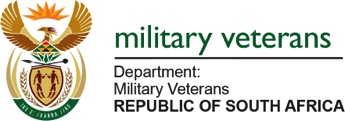 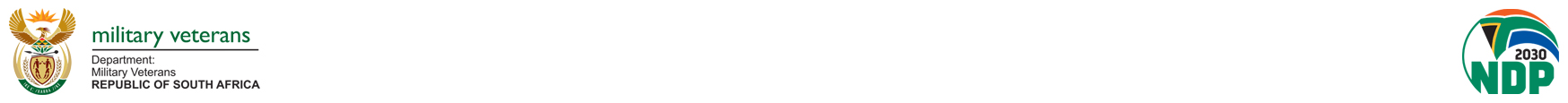 SES: PERFORMANCE OVERVIEW
The Department committed itself to achieve 5 targeted performance indicators during the 2016/17FY. 
Of the 5 targeted performance indicators, 4 targets were achieved which constitutes 80% of the overall achievement for the 2016/17FY. 




  
 Departmental Performance = No. of  targets achieved  x 100       
			      Total no of targets set
                                                      = 4 x 100 
			         5
                                                      = 80%
SES Branch achieved 80% on the overall performance for the 2016/17FY.
16
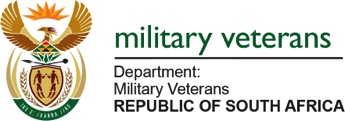 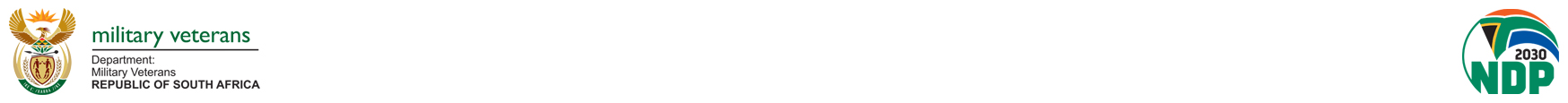 ESM: PERFORMANCE OVERVIEW
The Department committed itself to achieve 6 targeted performance indicators during the 2016/17FY. 
Of the 6 targeted performance indicators, 3 target were achieved which constitutes 50% of the overall achievement for the 2016/17FY. 




  
 
Departmental Performance = No. of  targets achieved  x 100       
			      Total no of targets set
                                                      = 3 x 100 
			         6
                                                      = 50%
ESM Branch achieved 50% on the overall performance for the 2016/17FY.
17
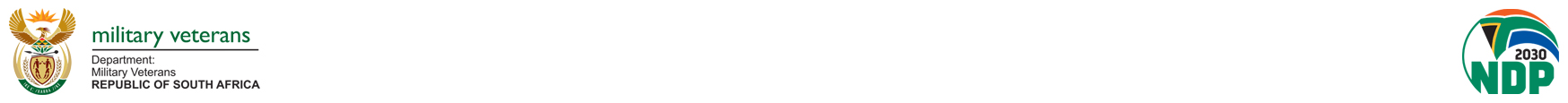 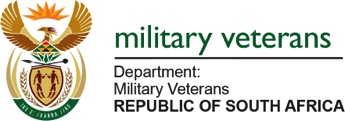 HUMAN RESOURCE MANAGEMENT
18
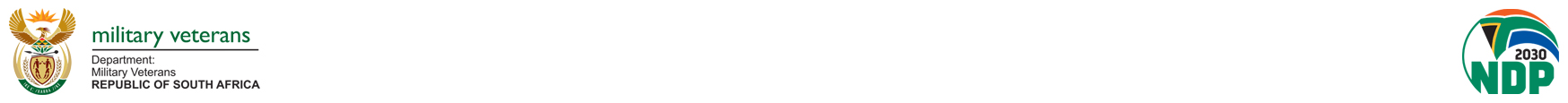 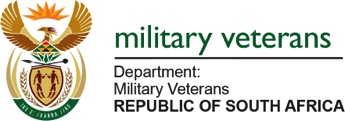 Employment and Vacancies
Table 3.2.1 Employment and vacancies by programme as on 31 March 2017
19
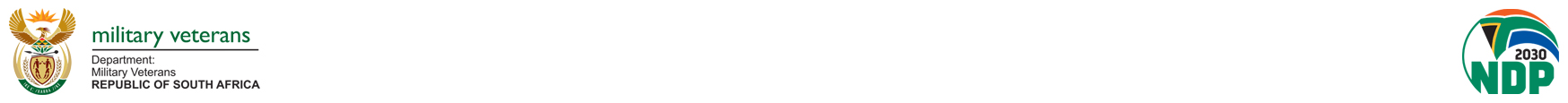 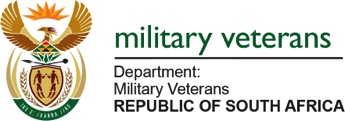 Filling of SMS  Posts
20
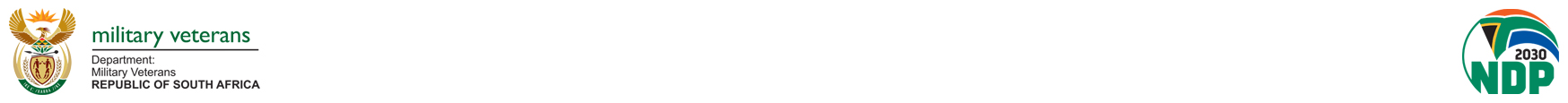 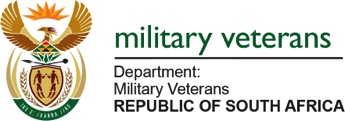 Thank you
21